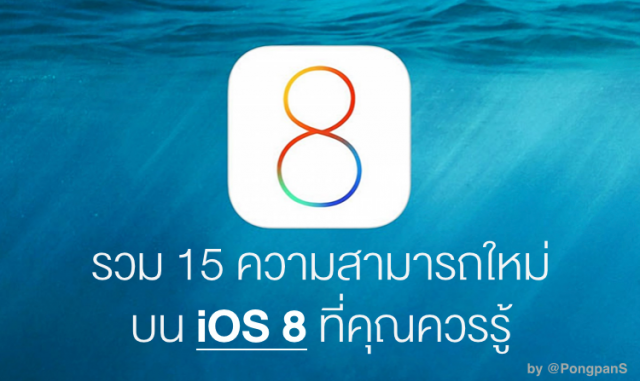 เรียบเรียงโดย .. นางภัคนิภา  มณีโชติ
อุปกรณ์ที่รองรับ iOS 8 ได้แก่
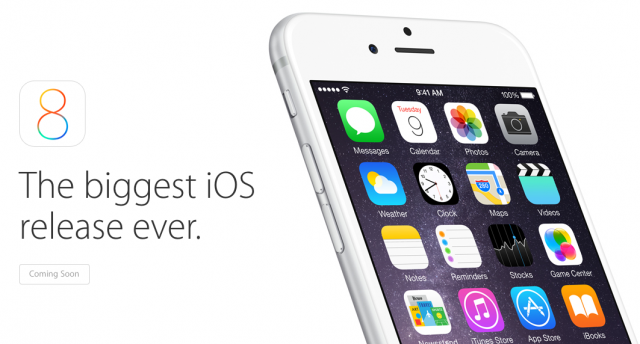 backup ข้อมูลก่อนทำการอัพเดท
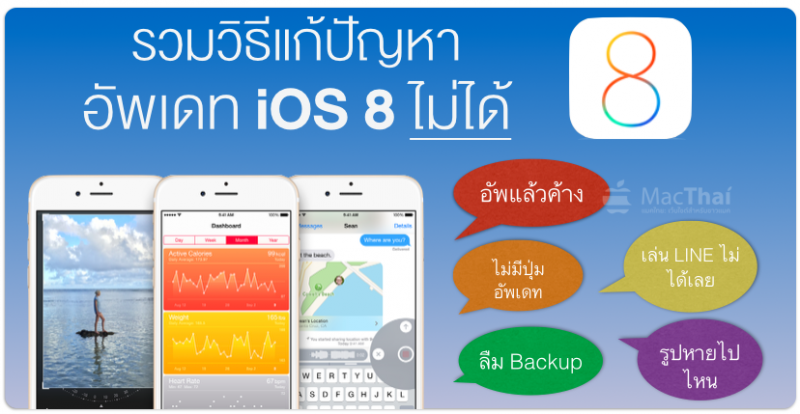 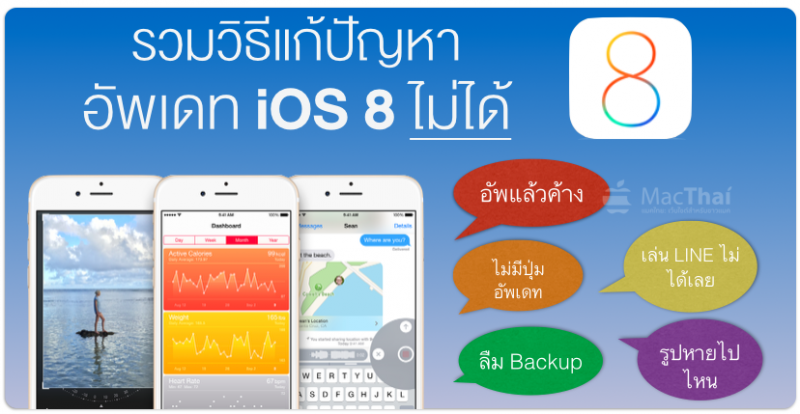 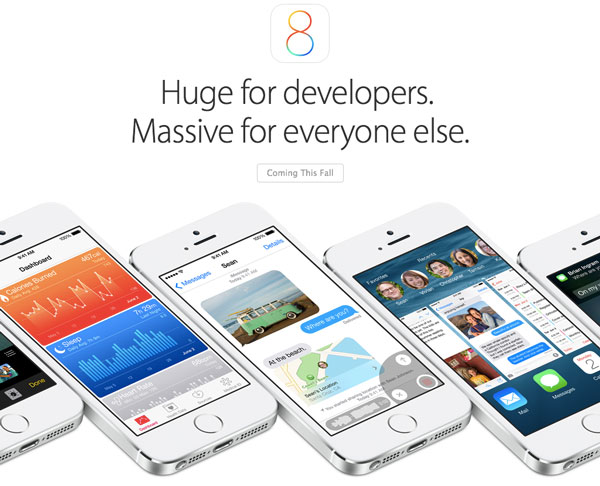 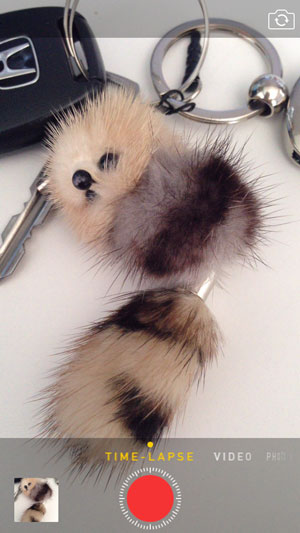 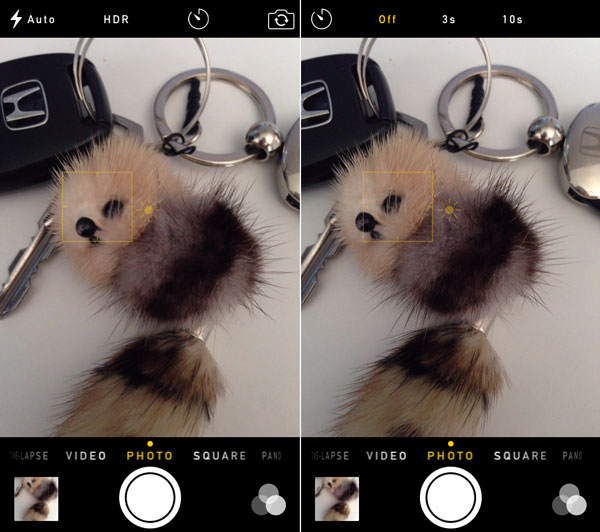 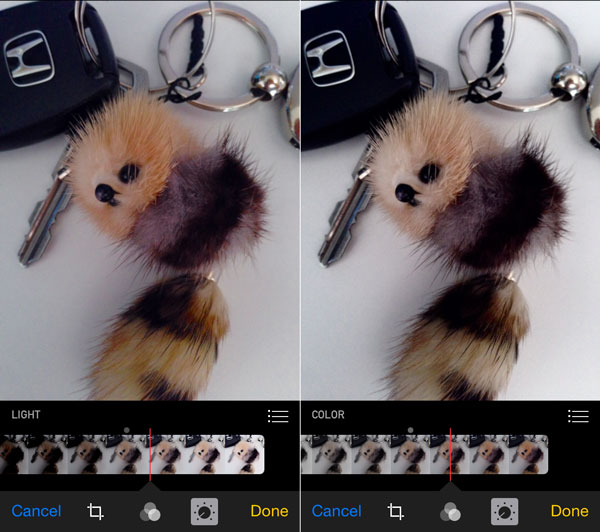 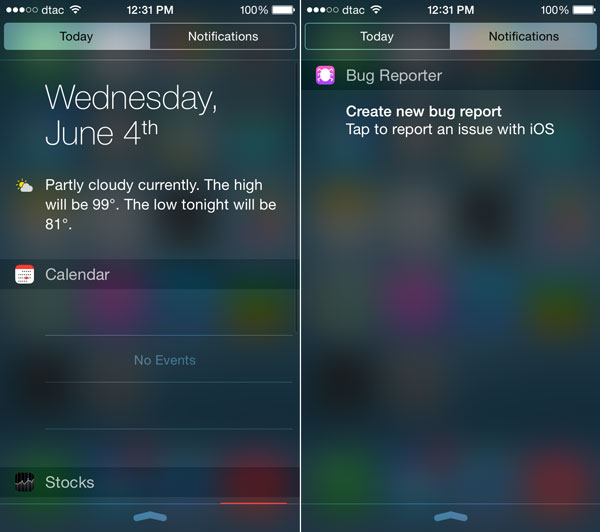 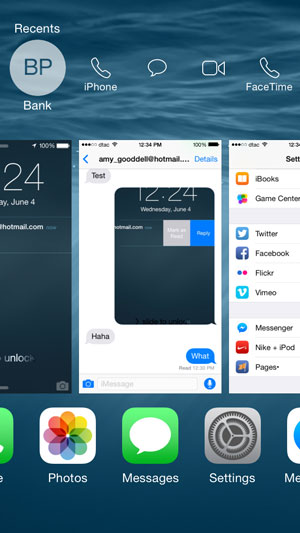 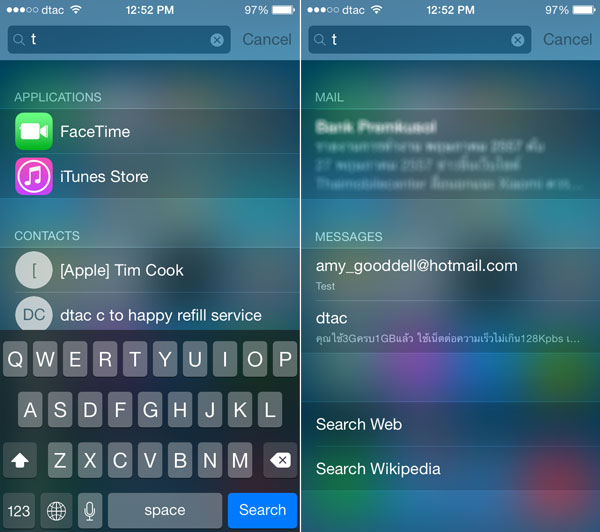 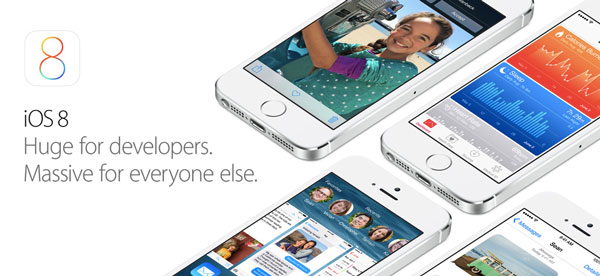 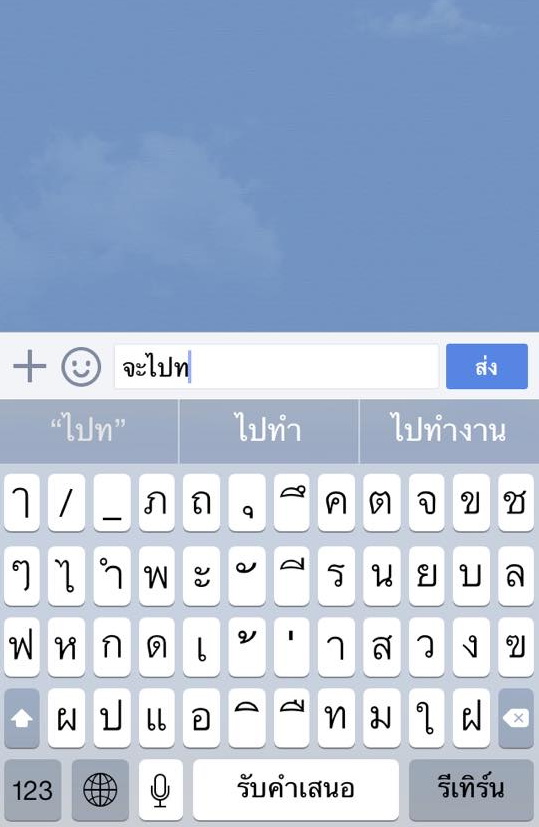 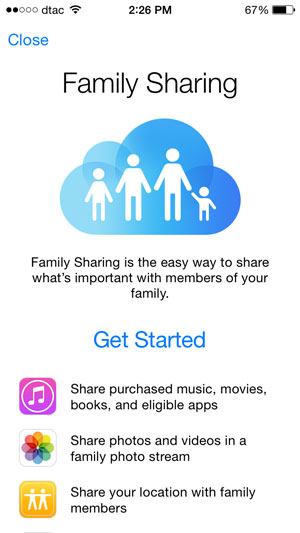 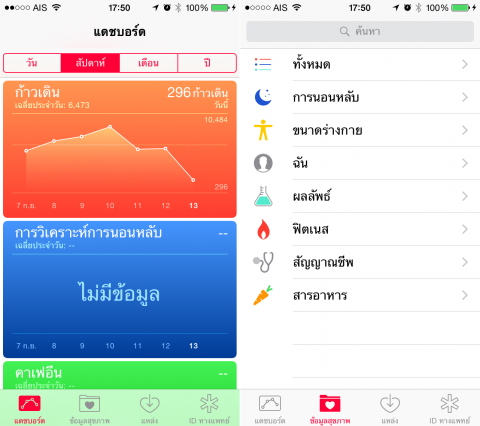 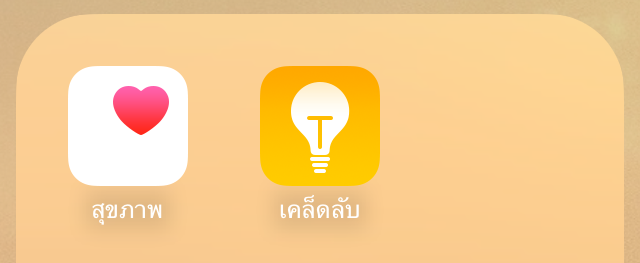 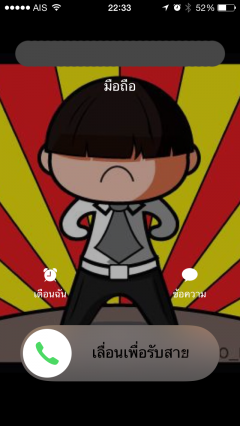 บทสรุป

I OS 8 ตอบสนองความต้องการของตลาดมากขึ้น และเป็นครั้งที่รวมเอา iOS กับ OSX เข้าใกล้กันมากขึ้นไปอีก  I OS 7 ตอบสนองการทำงานของ  Software   ครั้งนี้การใช้งานตอบสนอง Life Style และถ้าไปดู OSX Yosimite ที่กำลังจะออกก็จะได้เห็นการเปลี่ยน UI ที่ตามกันมาด้วย เรียกได้ว่าครบแล้วทั้ง UI (User Interface) และ UX (User eXperience)
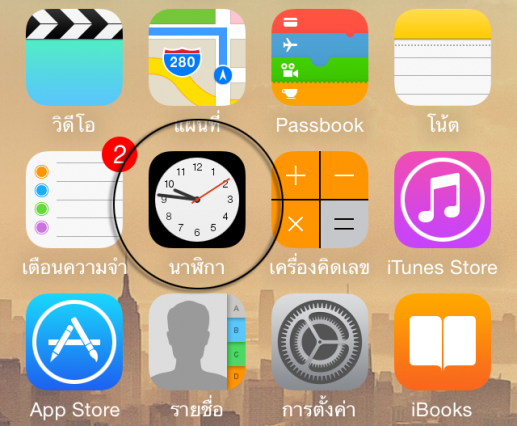 บรรณานุกรม
techinsights. วิวัฒนาการ Processor ของ iOS Devices. [ออนไลน์]. เข้าถึงได้จาก :     
                 	http://www.techmoblog.com/iOS-8-review//.   
                      	(วันที่สืบค้นข้อมูล : 23 กันยายน 2557)
Apple. iOS 8 มีอะไรใหม่บ้าง?. [ออนไลน์]. เข้าถึงได้จาก : http://www.techmoblog.com/iOS-8 	(วันที่สืบค้นข้อมูล : 23 กันยายน 2557)